Pen tool
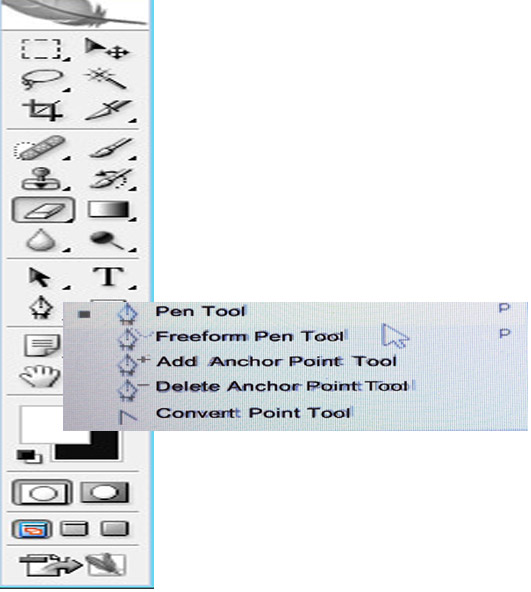 Alt                    :   Can change one direction
Ctrl                   :   Can change  both  direction

Ctrl +  Enter     :  If u want to choose  path by using the Pen Tool
                     
                           : To close the path, can connect the beginning point.


Add  Anchor point
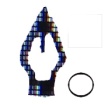 Delete Anchor point
Create a new work path
Exclude overlapping 
path area
Subtract from path area
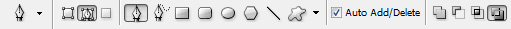 Shape layer
Add to path area
path
Intersect  path area
Path tool
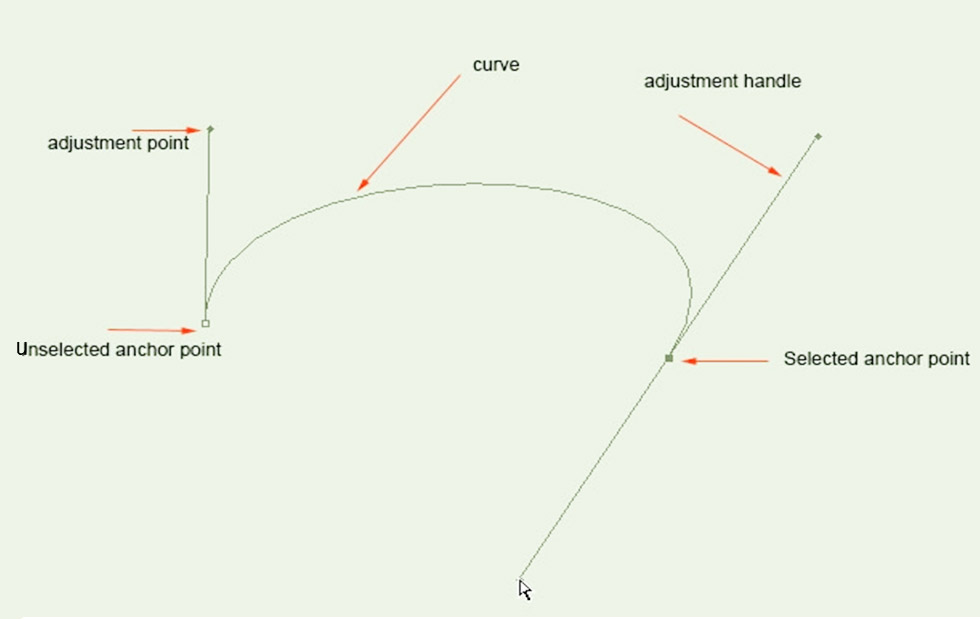 Path tool
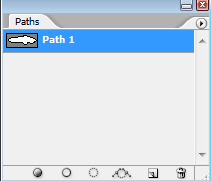 Whenever draw the line with the pen tool,  the new path appears as the work path in the Paths panel. 
Path is a line with anchor points at either end. 
More-complex paths are made up of multiple segments, each with an anchor point at either end. 
Path can be a straight line or it can be curved, depending on how you create it.
 Work path appears as  blue.  If click the blank , blue disappears.
Ctrl +  Work path + Mouse Left Button Click– Then the selection tool appears.
Work paths are temporary vector paths. To save a work path, double-click the path in the Paths panel. After you save your path, you can reload it at any time. When  save a new name path, and save  jpg or psd  file,  can reload and use.
Composite photograph with Pen Tool
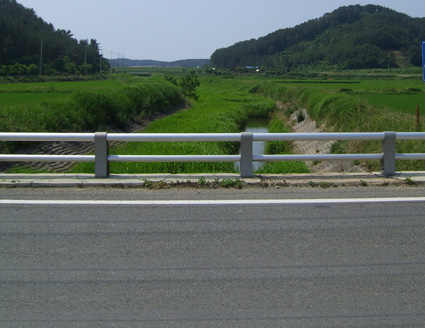 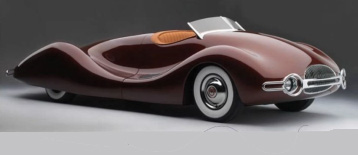 1
2
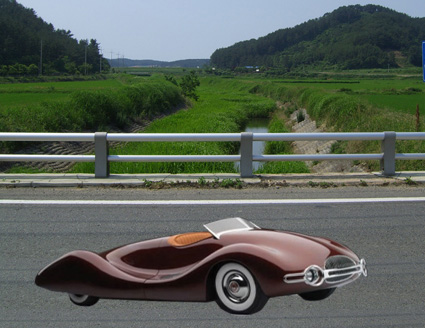 File>Open  two photos
On the 1 photo,
 click the only car with pen tool. 

2.   Ctrl+ Work path + Mouse Left Button Click

3.  The selection tool of the car Ctrl+ C
      
     On the 2 photo,   Ctrl+ V
Upside-down photo, Rotate and flip
File>Open
Choose photo> image> Rotate Canvas
       180 , 90 CW(clockwise rotation),  
      90CCW(counterclockwise rotation )
        Flip canvas  Horizontal(direction of right and left )
      Flip canvas Vertical(up and down direction)
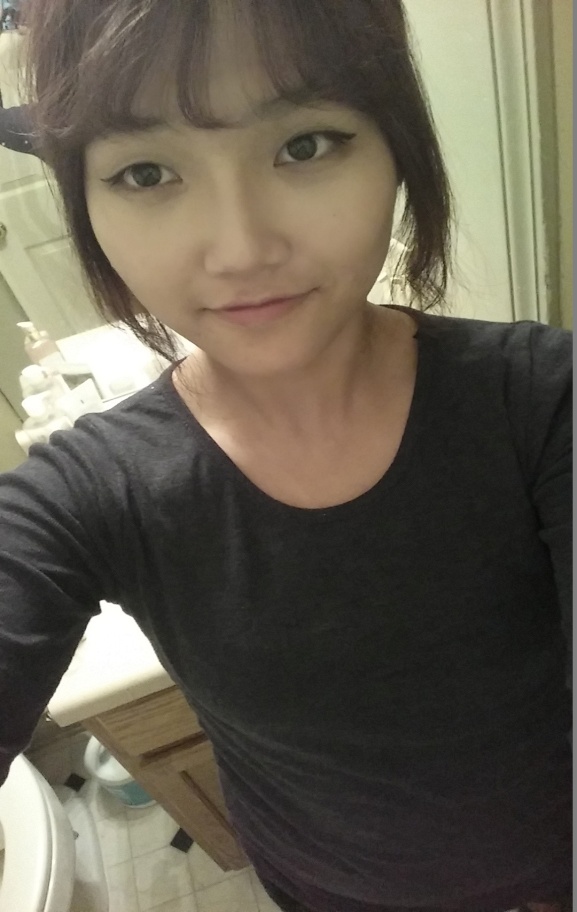 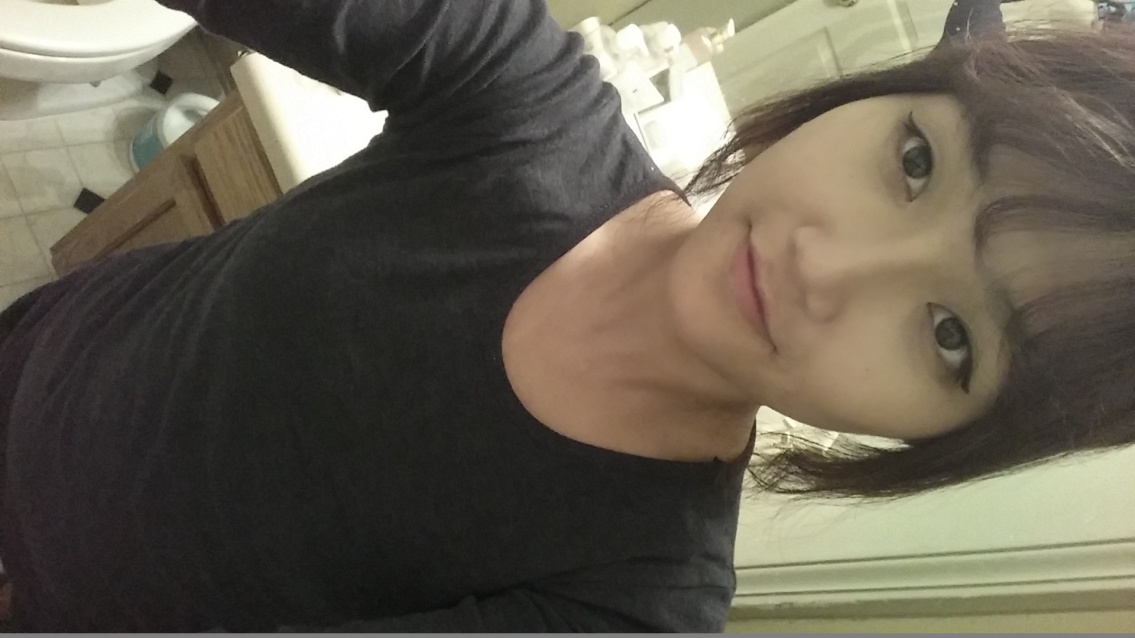